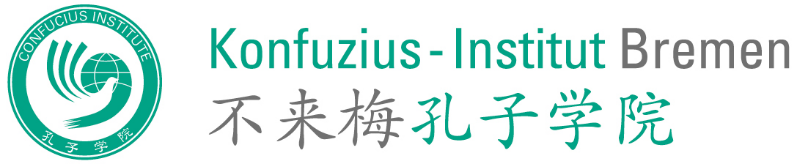 Konfuzius-Institut Bremen
01.12.2015
Ansgaritorstraße 1, 28195 Bremen    Direktorin: ZHU Jin
Institutsvorstellung
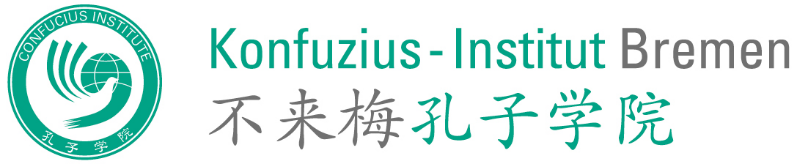 Eröffnungsdatum: 23.10.2013
Ort der Eröffnungsfeier: Im Bremer Rathaus
14. Konfuzius-Institut in Deutschland
Personalausstattung
01.12.2015
Ansgaritorstraße 1, 28195 Bremen    Direktorin: ZHU Jin
Kooperationspartner
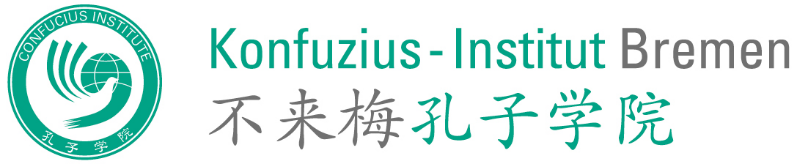 01.12.2015
Ansgaritorstraße 1, 28195 Bremen    Direktorin: ZHU Jin
Konfuzius Institut Bremen
Gemeinnützige Institution, das 14. Konfuzius Institut in Deutschland
Hauptaufgaben: Vermittlung chinesischer Sprache und Kultur in Bremen bzw. Nordwestdeutschland (ähnlich wie das Goethe-Institut)
Steigerung der Attraktivität Bremens bzw. Nordwestdeutschlands als Standort für in- und ausländische Unternehmen mit Chinabezug 
Bremen als Zentrum für die Weiterentwicklung der Fachsprache Wirtschaftschinesisch auf hohem Niveau
01.12.2015
Ansgaritorstraße 1, 28195 Bremen    Direktorin: ZHU Jin
Tätigkeiten
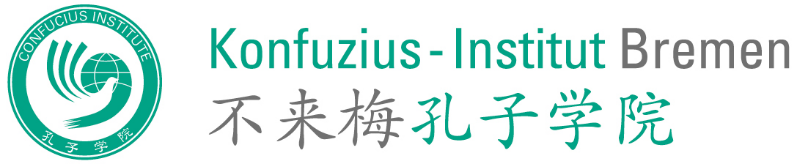 Projekte
Sprachkurse
Veranstaltungen
01.12.2015
Ansgaritorstraße 1, 28195 Bremen    Direktorin: ZHU Jin
Projekte
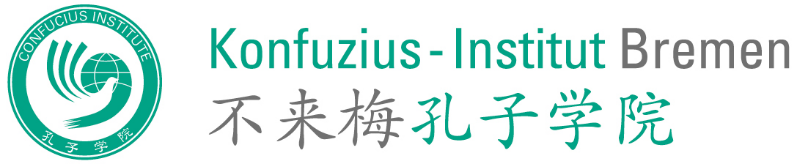 Chinesisch-Kurse an… 
Hochschule Bremen
Universität Bremen
Jacobs University
Hochschule Bremerhaven (ab SS 2016)

Zweiwöchiges Sommercamp in China für 20 Studierende der 4 Bremer Hochschulen an der chinesischen Partneruniversität des KIB Capital Normal University (CNU) in Beijing
01.12.2015
Ansgaritorstraße 1, 28195 Bremen    Direktorin: ZHU Jin
Projekte
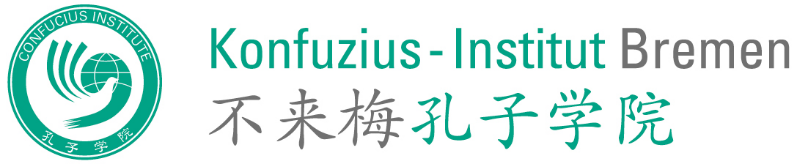 Unterricht an Bremer Schulen…
Neue Oberschule Gröpelingen
Grundschule Admiralstraße
Gymnasium Horn
Schule am Weidedamm 
Schule Am Leher Markt (ab 1. Februar)
Projektwoche:
Gymnasium an der Hamburger Straße

Kinderkurse: Pekingopernmasken, chinesische Malerei, Kalligrafie
Zweiwöchiges Sommercamp in China für 10 Schüler (Beijing, Hefei, Shanghai)
01.12.2015
Ansgaritorstraße 1, 28195 Bremen    Direktorin: ZHU Jin
Sprachkurse
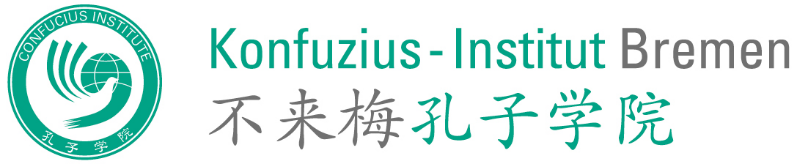 Unterricht am KIB
Chinesisch für Anfänger I, II, III, IV
Chinesisch Mittelstufe I, II, III
Konversationskurs
Chinesisch: Lektüre kurzer Texte zu aktuellen Themen
Chinesisch in den Herbstferien: Einführungskurs für Schüler ab 13 Jahren
Sprachtandem-Abend
Schnupperkurs
01.12.2015
Ansgaritorstraße 1, 28195 Bremen    Direktorin: ZHU Jin
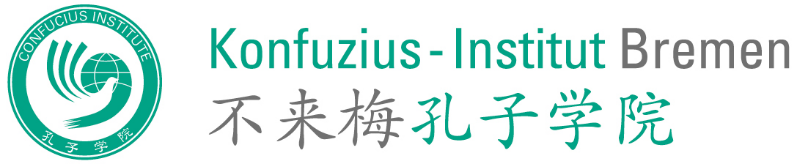 Kulturelle Veranstaltungen
Ausstellungen im Konfuzius-Institut Bremen
Autorenlesungen / Buchpräsentationen
Vortragsreihe „China am Mittwoch“ im Haus der Wissenschaft 
Filmvorführungen
Großveranstaltungen, z. B. Feier des chinesischen Neujahrs, Mondfest
Kooperationen mit Bremer Institutionen (Übersee-Museum Bremen, Arbeitnehmerkammer, Chinesisches Musiktheater: Kunqu, Botanica)
Veranstaltungen in wirtschaftlichen Bereichen
01.12.2015
Ansgaritorstraße 1, 28195 Bremen    Direktorin: ZHU Jin
Sommer Camp der Studenten
Jedes Jahr
20 Studenten
Zwei Wochen in China
Tägliche Sprachkurse
Kultureller Austausch
01.12.2015
Ansgaritorstraße 1, 28195 Bremen    Direktorin: ZHU Jin
Sommer Camp der Schüler
Jedes Jahr
10 Schüler
Zwei Wochen in China
Kultureller Austausch
01.12.2015
Ansgaritorstraße 1, 28195 Bremen    Direktorin: ZHU Jin
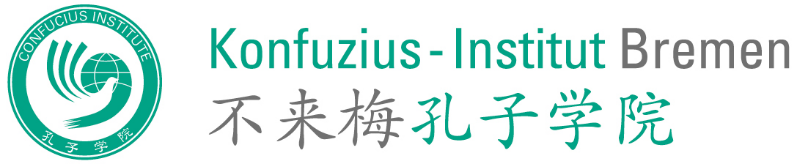 Veranstaltungen 2015
Erfolgsfaktoren bei der Kooperation mit chinesischen Hochschulen (4. 12. 2015)
„Causes and Consequences of Diverging Parenting Styles on Children’s Development in China and Germany” (10. 12. 2015)
International Day an der Hochschule Bremen
Filmvorführung: Season of the Horse 
Vortrag: CHINA AM MITTWOCH: Von Tsingtao zu Qingdao China 
Messe: Internationale Hochschulmesse: Studium und Praktikum im Ausland
Vortrag: CHINA AM MITTWOCH: Ökologische Herausforderungen der chinesischen Urbanisierung
Familienfest: Tag der chinesischen Sprache und Kultur zum Mondfest
Fachseminar: 4th Sino-German iCity Symposium
Aufführung: Gastspiel Peking-Oper Club Deutschland
Lesung: Ruhe in der Bewegung. Chinesische Philosophie und Bewegungskunst
Workshop: Kalligrafie zum Mitmachen
Workshop: Taijiquan zum Mitmachen
Events: Chinesische Woche 中国周
Reisebericht: Von Dresden nach Shanghai - 15.000 km mit dem Auto entlang der Seidenstraße 
Fachseminar: South China Day: Wachstumsregion Südchina
01.12.2015
Ansgaritorstraße 1, 28195 Bremen    Direktorin: ZHU Jin
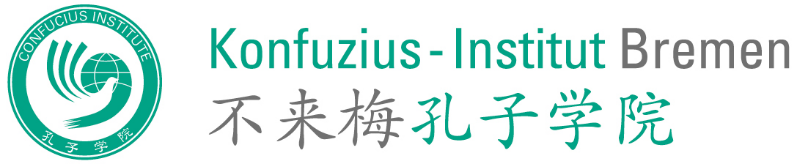 Veranstaltungen 2015
Vortrag: CHINA AM MITTWOCH: Strategien der Stadterneuerung in China
Sprachtandem: Sprachtandem-Treff am Mittwoch
Lesung: Poetry in der Villa Ichon
Lesung: Poetry im Theater Bremen u.a. mit: Bei Dao (北岛)
Vortrag: CHINA AM MITTWOCH: Chinas Metropolen im Wandel
Lesung: Lesung & Autorengespräch: Chinas Bauch
Aufführung: 郑和 ZHENG HE - Als die Drachenschiffe kamen
Filmvorführung: Filmreihe im CITY46: DAS BADEHAUS
Vortrag: CHINA AM MITTWOCH: Die Zukunft der chinesischen Stadt 
Filmvorführung: Filmreihe im CITY46: PLATFORM
Familienfest: Chinesisches Neujahrsfest
Lesung: Wang Gang: Der Englischlehrer
Symposium: Demographische Herausforderungen und Lösungspotenziale: Altenpflege Deutschland-China im Vergleich
Filmvorführung: Filmreihe im CITY46: AUCH WENN ICH NICHT MEHR BIN
Filmvorführung: Filmreihe im CITY46: CHUNG KUO CINA
01.12.2015
Ansgaritorstraße 1, 28195 Bremen    Direktorin: ZHU Jin
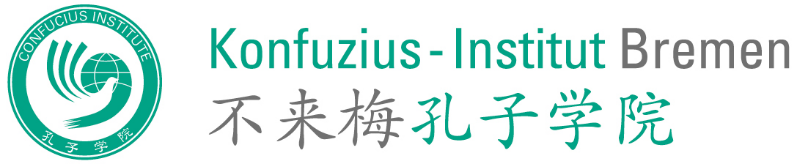 Neue Angebote
„Neuer Chinesisch-Plan“  (ccsp.chinese.cn)
Doktoranden für Sinologie und Sozialwissenschaften
Akademische Wissenschaftler
Junge Leute (min. BA) in allen anderen Fächern
Internationale Konferenzen mit China-Bezug
Unterstützung der akademischen Veröffentlichungen

HSK Prüfungsstelle
01.12.2015
Ansgaritorstraße 1, 28195 Bremen    Direktorin: ZHU Jin
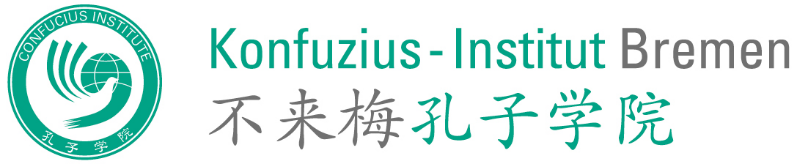 Kontakte
Direktorin Frau Prof. Jin ZHU zhu.jin@konfuzius-institut-bremen.de
Direktorin Frau Prof. Dr. Monika Schädler: monika.schaedler@hs-bremen.de
Geschäftsführerin Frau Diplom-Wirtschaftssinologin Maja Linnemann: ml@konfuzius-institut-bremen.de

Tel. 0421 2427 62 42
http://www.konfuzius-institut-bremen.de/
01.12.2015
Ansgaritorstraße 1, 28195 Bremen    Direktorin: ZHU Jin